118th GOES Data Collection System Meeting
NOAA/NOS
Center for Operational Oceanographic Products and Services 
User Report
Technical Working Group (TWG) and 
Satellite Telemetry Interagency Working Group (STIWG)

May 6-8, 2014
Agenda
Who we are
Use, number, and distribution of stations
Performance experienced
Unique applications or missions
Future plans
National Water Level Observations Program
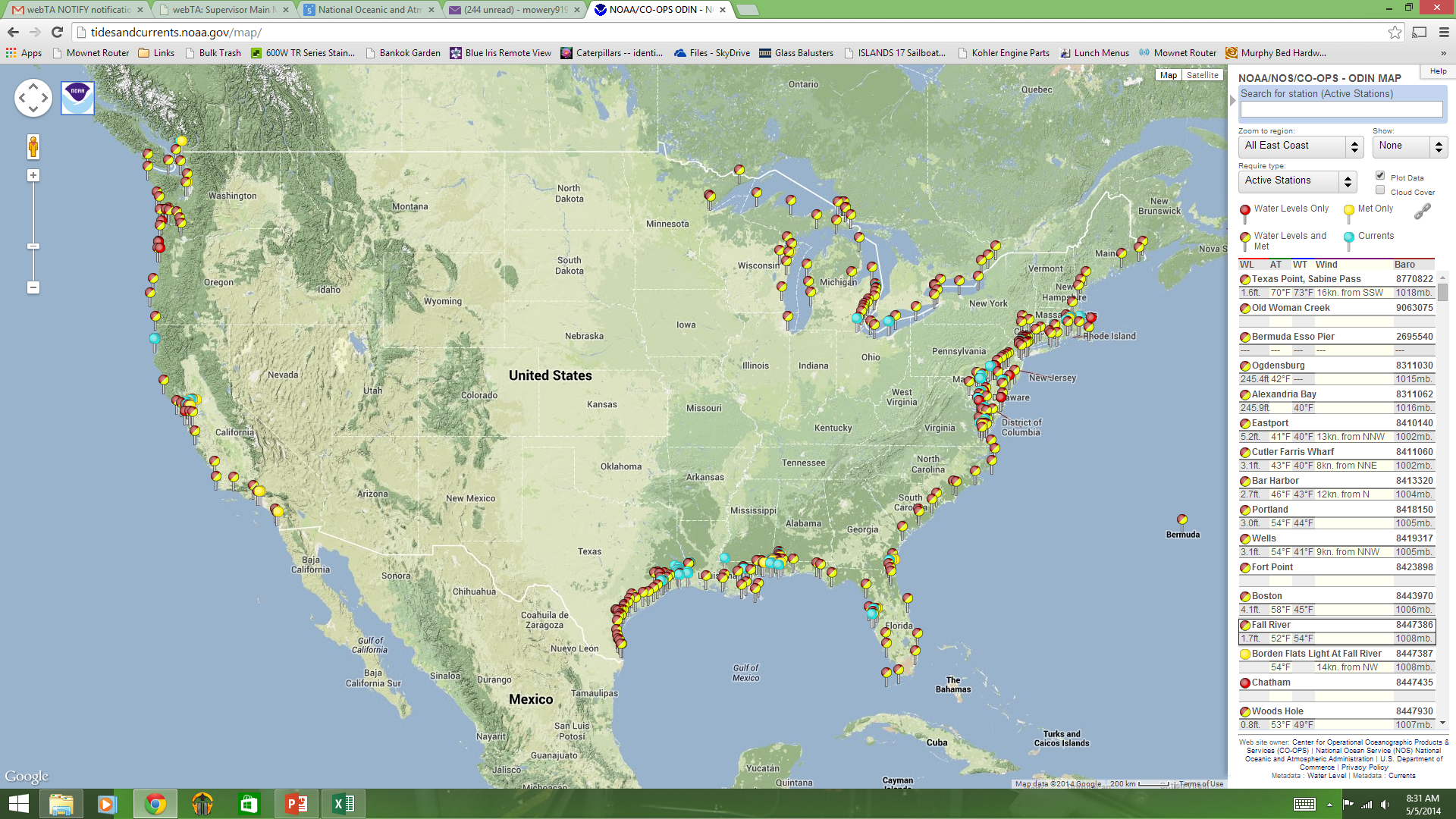 Typical CO-OPS Stations
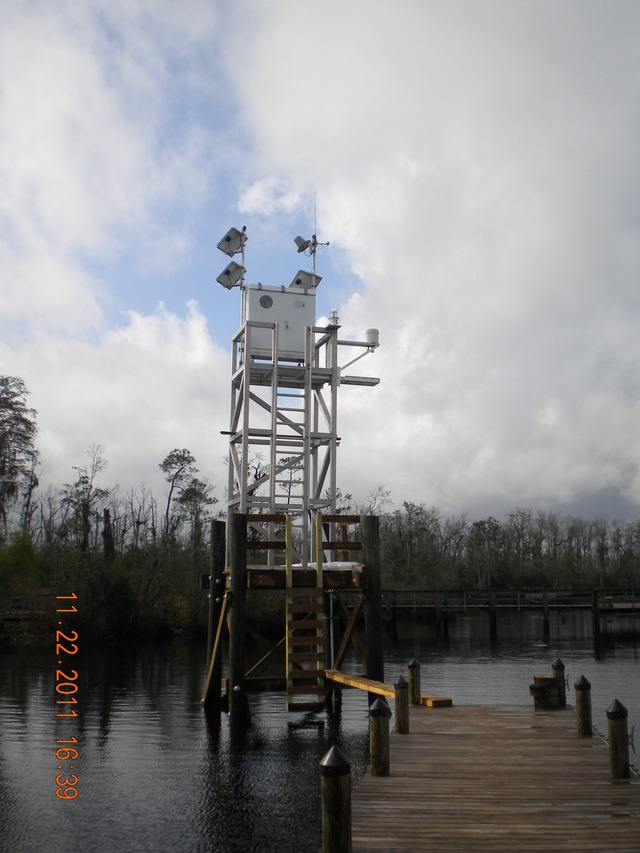 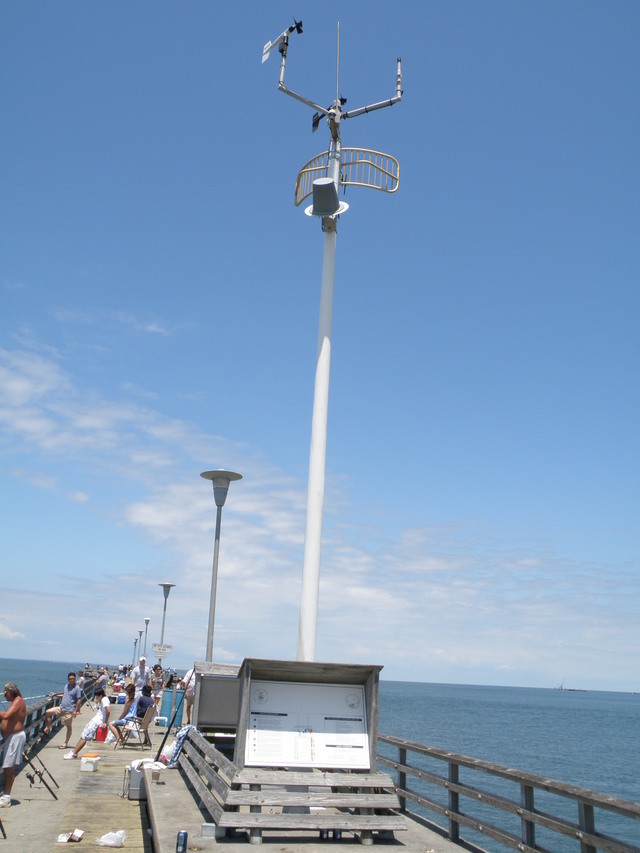 Physical Oceanographic Real-Time System (PORTS)
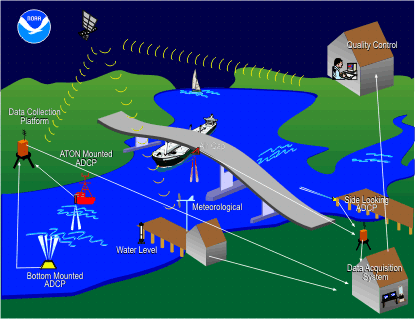 Charleston Harbor
Cherry Point
Chesapeake Bay North
Chesapeake Bay South
Delaware River and Bay
Houston/Galveston
Humboldt Bay
Jacksonville
Lake Charles
L.A./Long Beach
Lower Columbia River
Lower Mississippi River
Mobile Bay
Narragansett Bay
New Haven
New London
NY/NJ Harbor
Pascagoula
Port of Anchorage
Sabine Neches
San Francisco Bay
Soo Locks
Tacoma
Tampa Bay
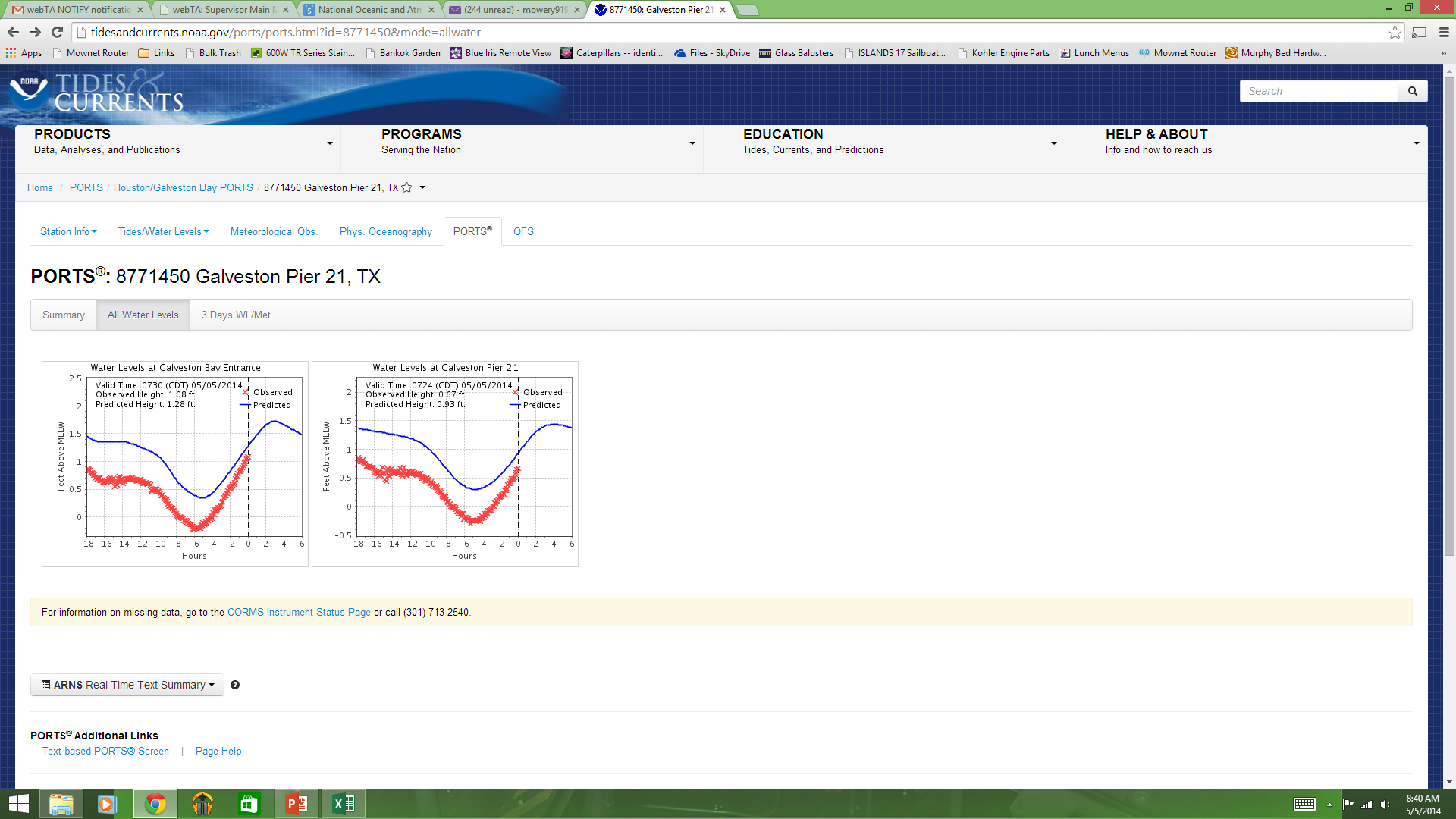 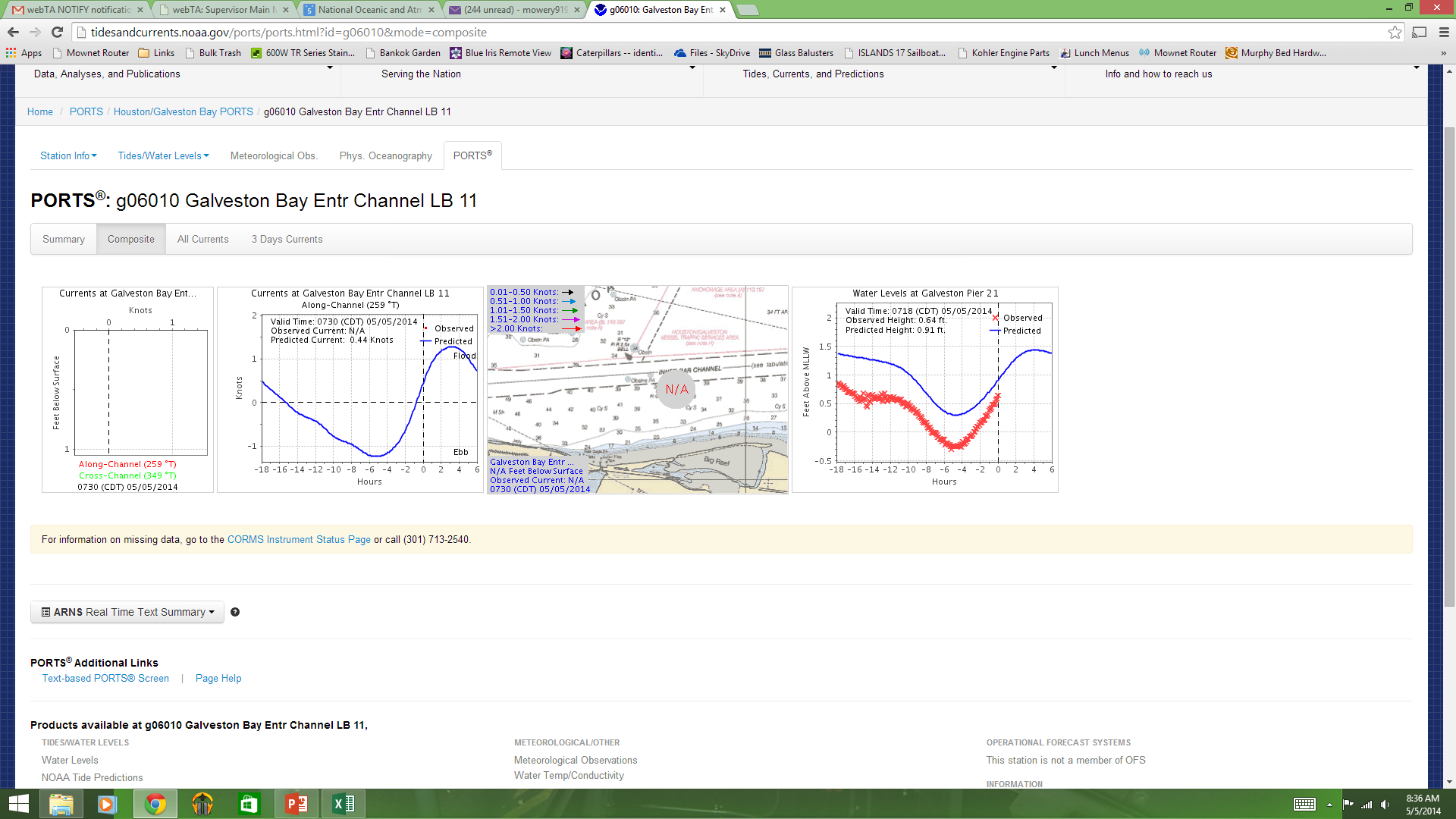 Channel Use & Numbers
Station Locations
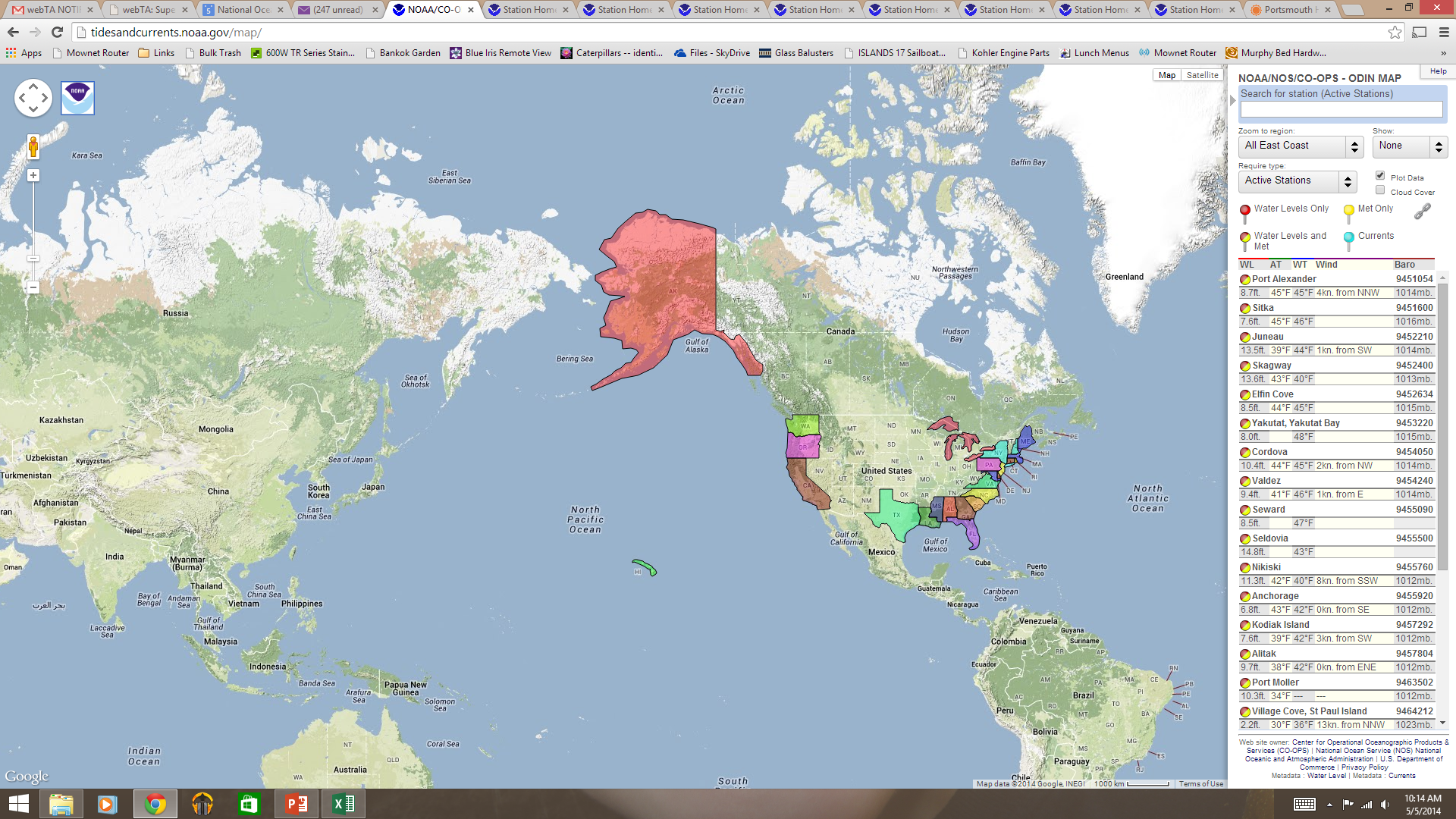 Pacific Territories including 
Guam, Samoa, Wake, 
and Kwajalein
Functionality, Usage, and Outlook
Performance Experienced
Unique Applications / Mission
Future Plans
Contact Info
NOAA / NOS
Center for Operational Oceanographic Products and Services
Engineering Division 
Systems Support and Evaluation Branch
Scott Mowery 	Warren Krug
757-842-4442	757-842-4424
Scott.Mowery@noaa.gov	Warren.Krug@noaa.gov

672 Independence Parkway
Chesapeake, VA 23320